Confined aquifer storage
2.8.1 The coefficient of storage of a confined aquifer is found to be 6.8 x 10-4 as a result of a pumping test.  The thickness of the aquifer is 50 m and the porosity is 0.25.  Determine the fractions of the expansibility of water and compressibility of the aquifer skeleton in making up the storage coefficient of the aquifer
Total Stress, Fluid Pressure and Effective Stress
From http://mail.sci.ccny.cuny.edu/~pzhang/EAS44600/EAS446lec8.pdf
Aquifer compaction caused by groundwater pumping
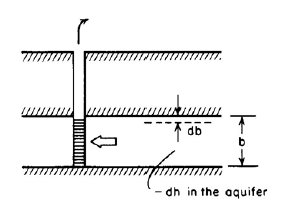 From http://mail.sci.ccny.cuny.edu/~pzhang/EAS44600/EAS446lec8.pdf
Land Subsidence due to Groundwater Pumping
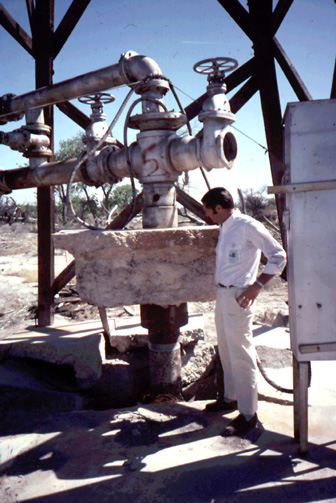 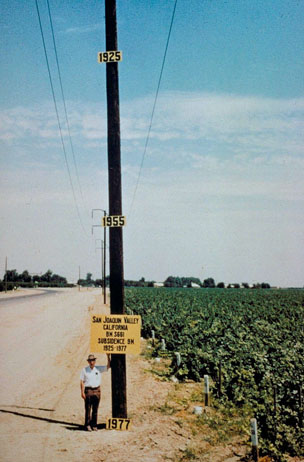 B. San Joaquin Valley
A. Las Vegas Valley
From http://geochange.er.usgs.gov/sw/impacts/hydrology/vegas_gw/
From http://ga.water.usgs.gov/edu/earthgwlandsubside.html
Rainfall Runoff Processes
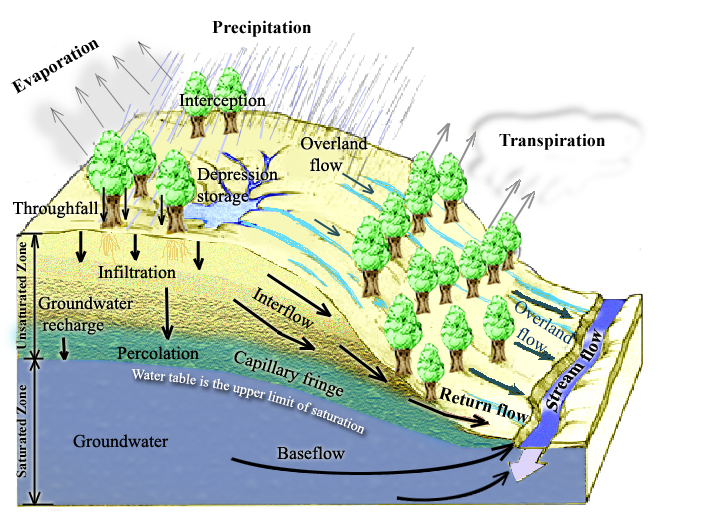 Physical Processes involved in Runoff Generation
[Speaker Notes: Figure 1. Physical Processes involved in Runoff Generation.]
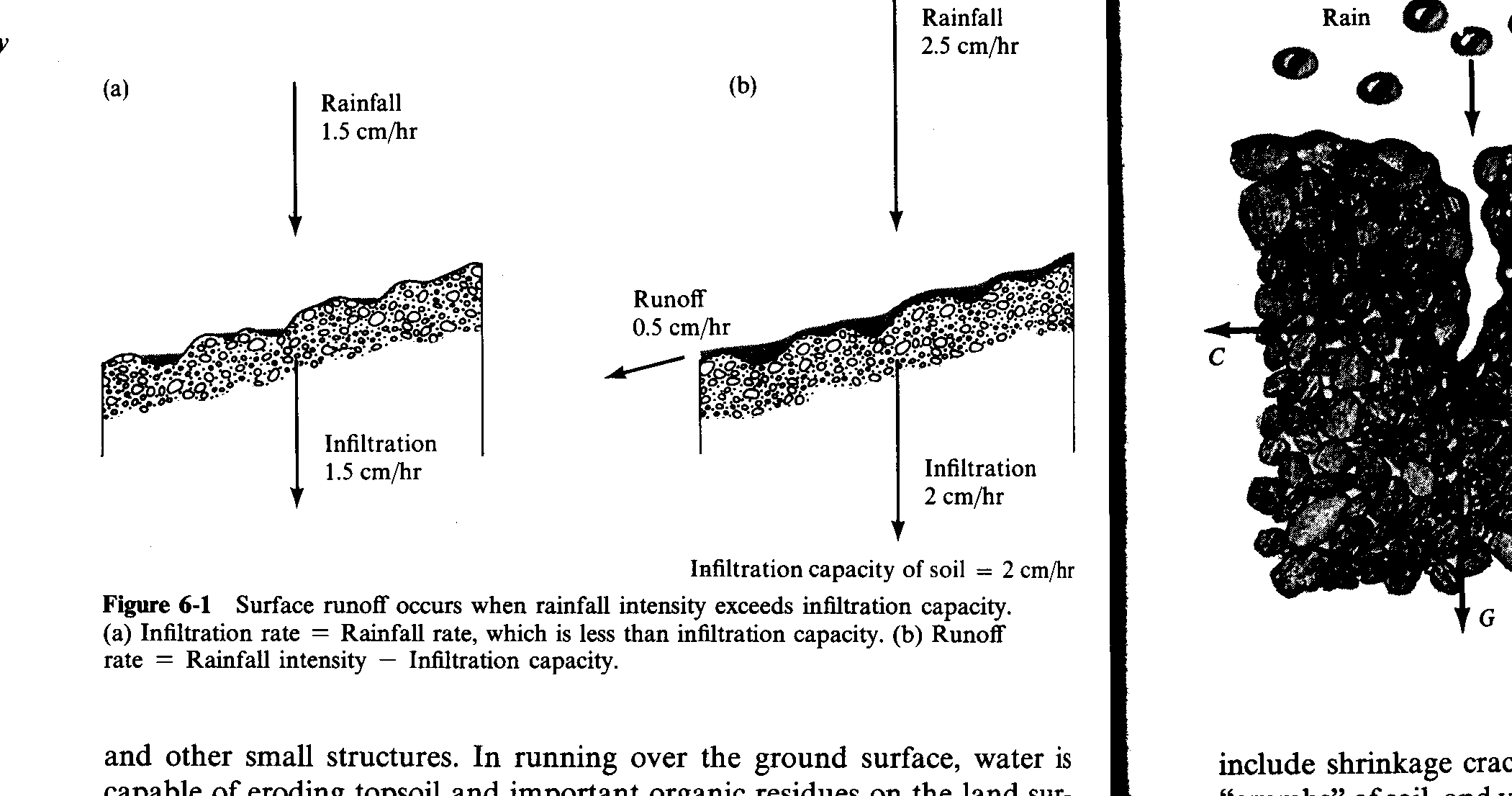 Surface Runoff occurs when surface water input exceeds infiltration capacity.  (a) Infiltration rate = rainfall rate which is less than infiltration capacity. (b) Runoff rate = Rainfall intensity – Infiltration capacity.  (from Dunne and Leopold, 1978)
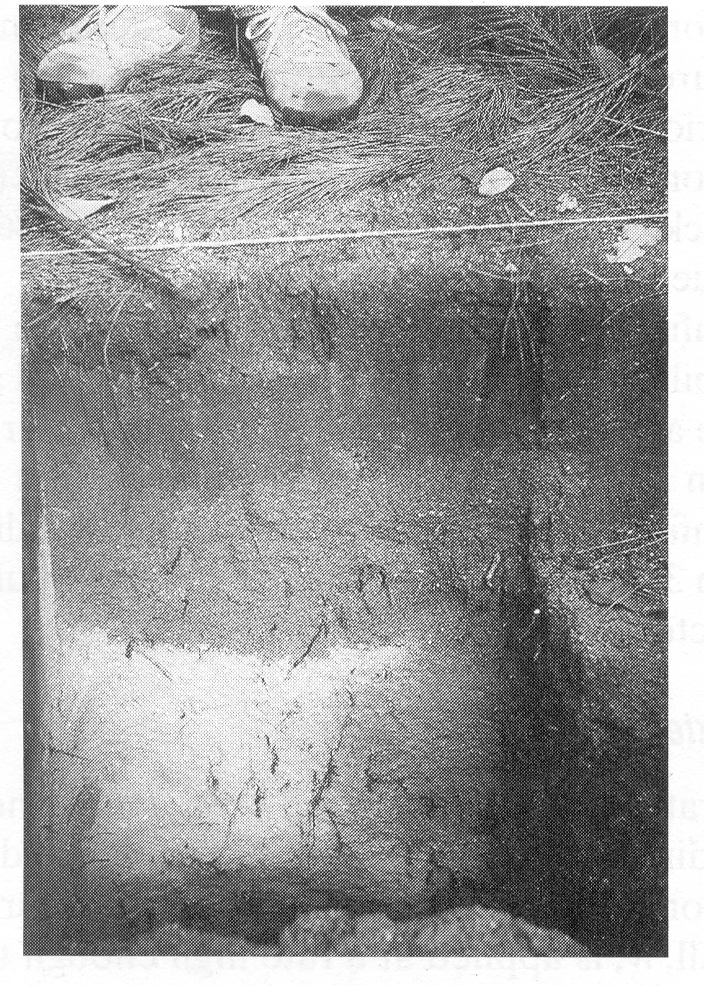 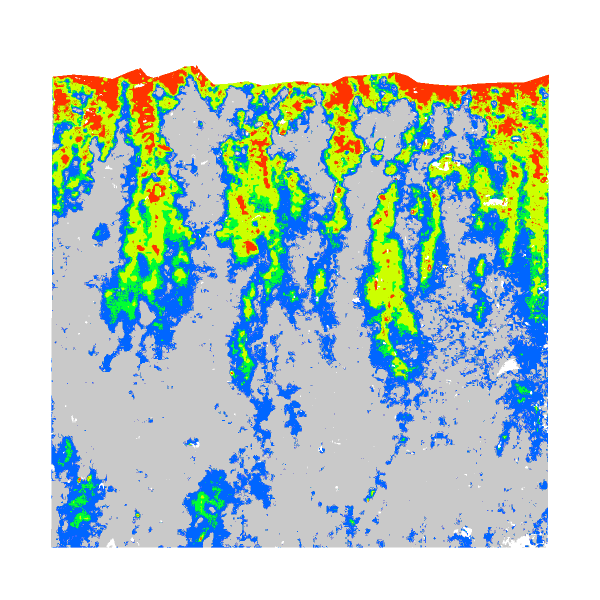 Wetting front in a sandy soil exposed after intense rain (from Dingman, 1994).
Preferential pathway infiltration (Markus Weiler, ETH Zurich)
Continuity equation in an unsaturated porous medium.
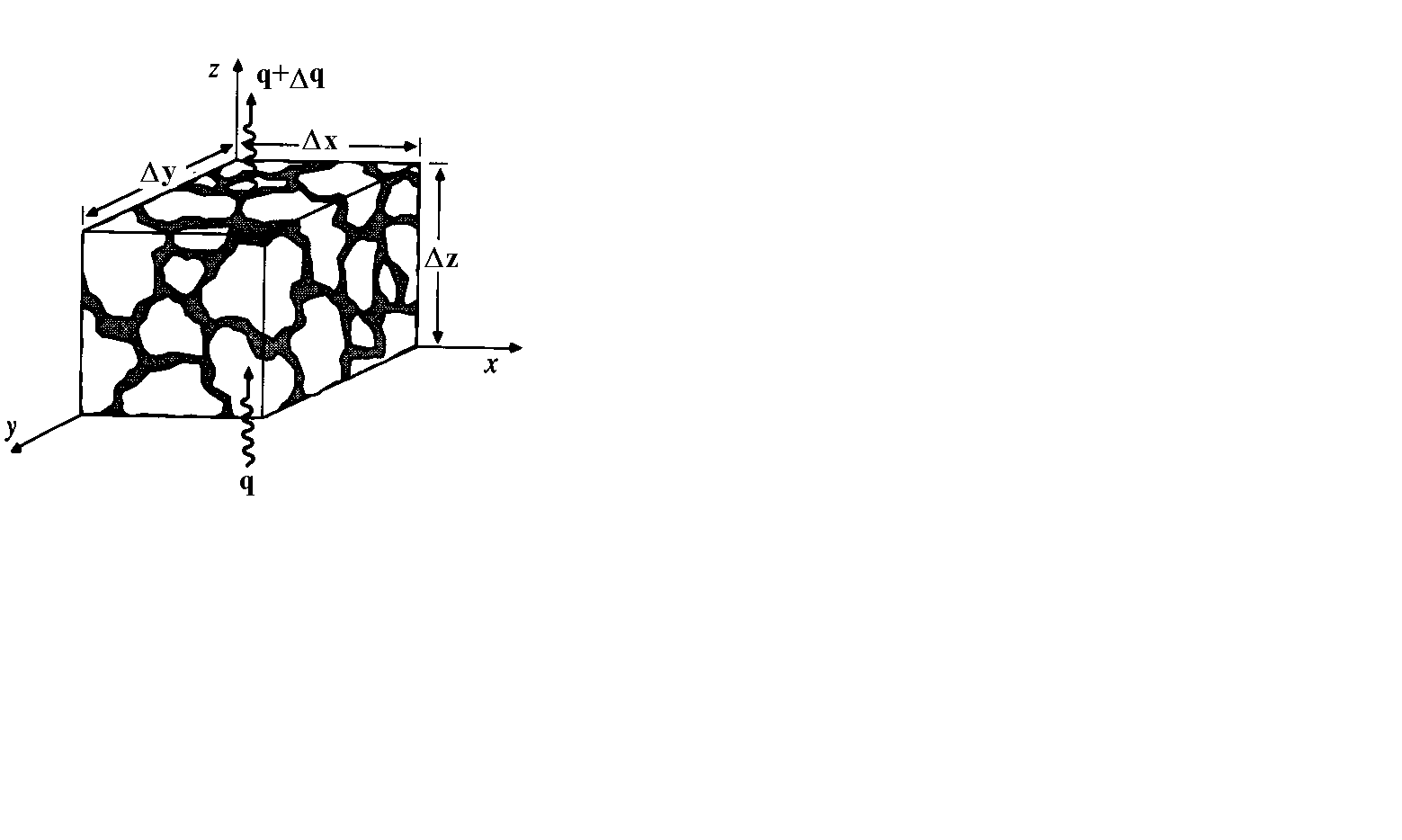  x y z = 
(q x y – (q+q) x y) t
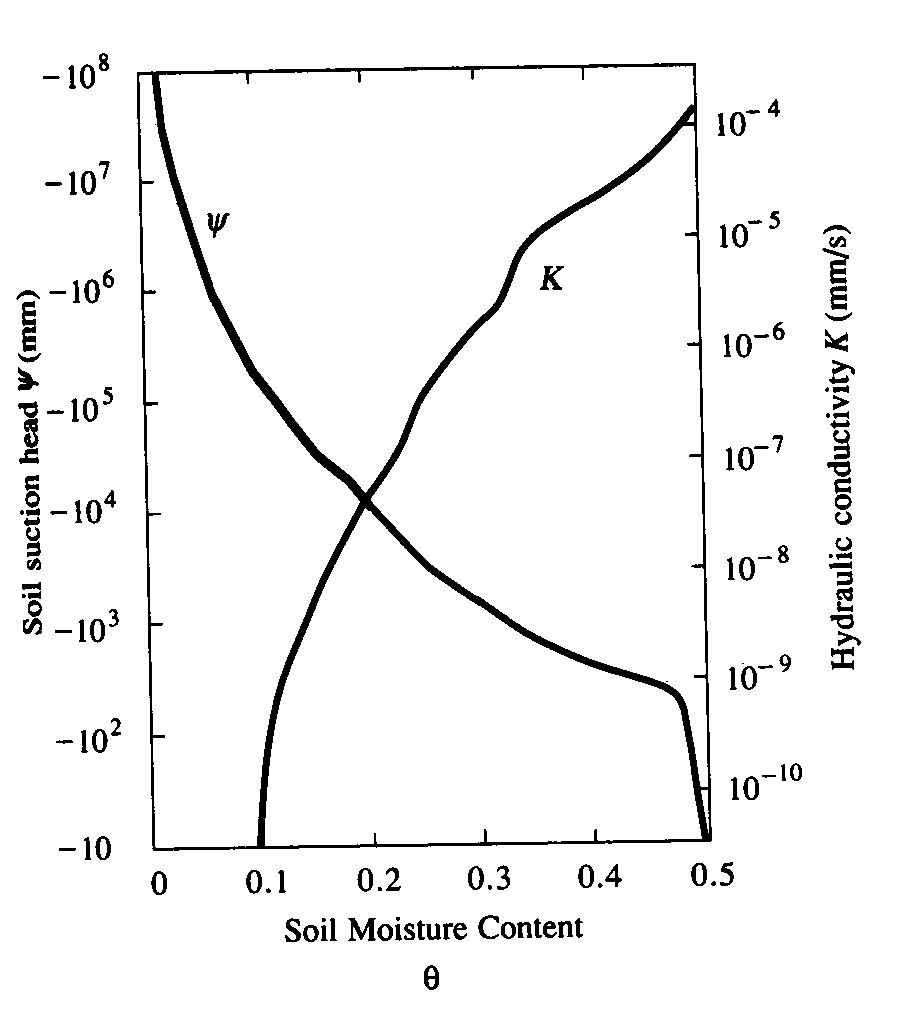 Variation of soil suction head, ||, and hydraulic conductivity, K, with moisture content.  (from Chow et al, 1988)